Turnitin-Upute za završni i diplomski-ažurirano travanj 2022.
Brisanje radova
Napomena
Instruktor unutar kolegija odabire rad koji za koji podnosi zahtjev za brisanje, te odabire opciju „Delete – Request permanent deletion”
Prvi korak
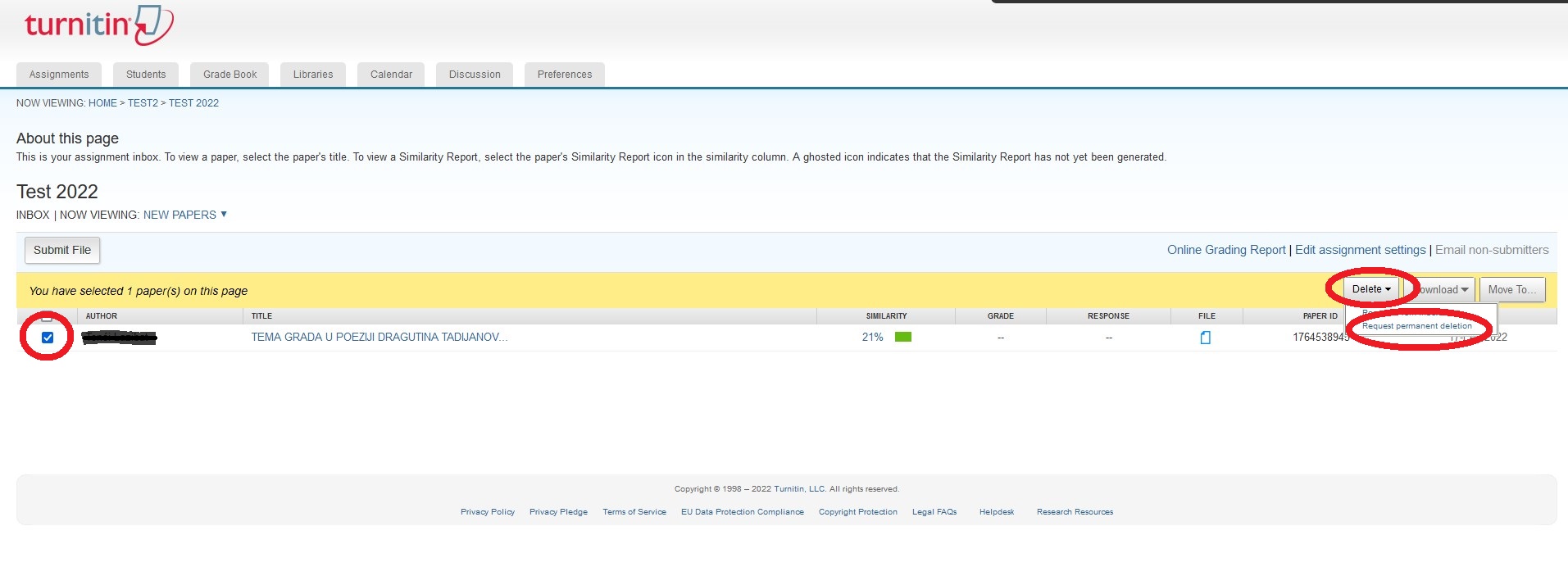 Drugi korak
U novom prozoru potrebno je potvrditi zahtjev za brisanjem odabranog rada, nakon odabira jednog od ponuđenih razloga
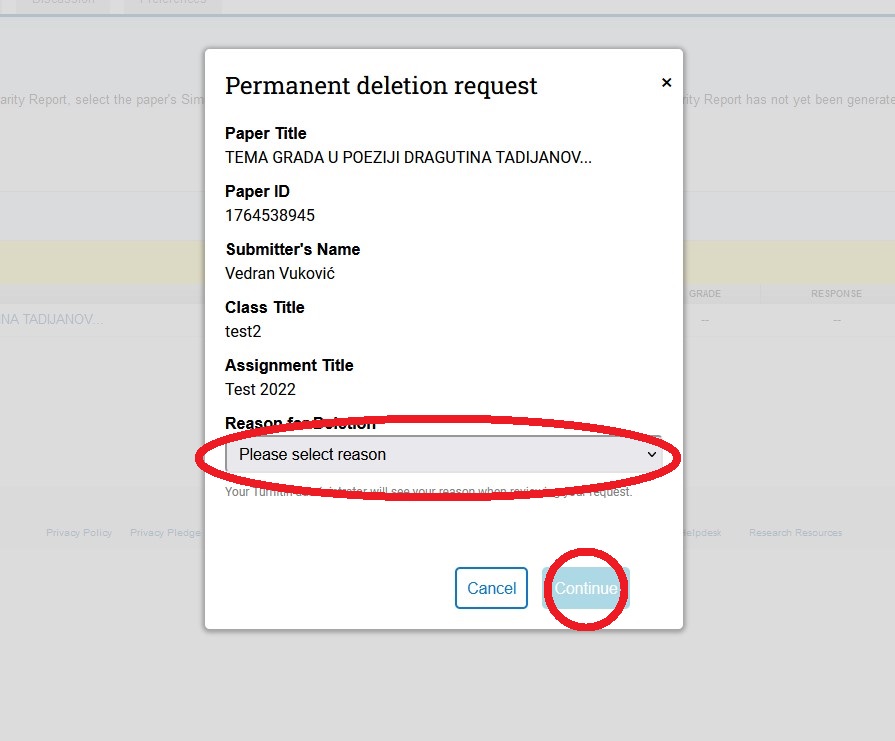 Treći korak
Konačna potvrda zahtjeva za brisanje izvodi se upisivanjem riječi „DELETE” i potvrdom odabira na „CONFIRM”
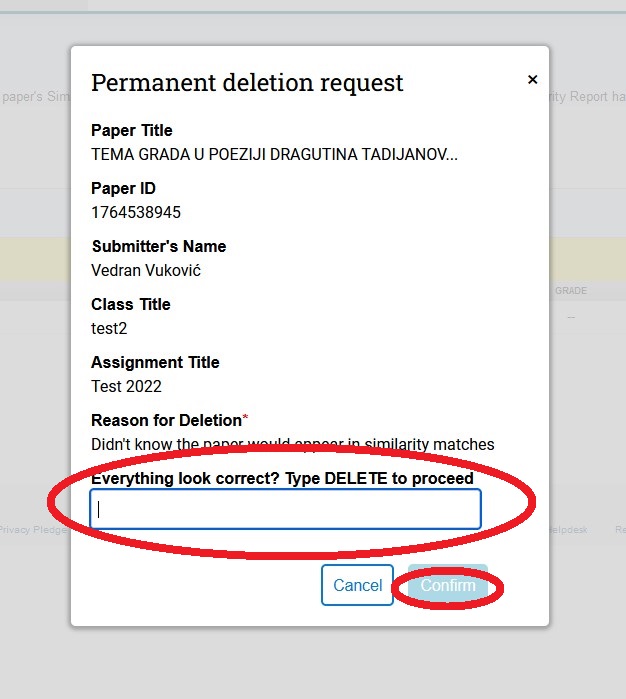 Četvrti korak